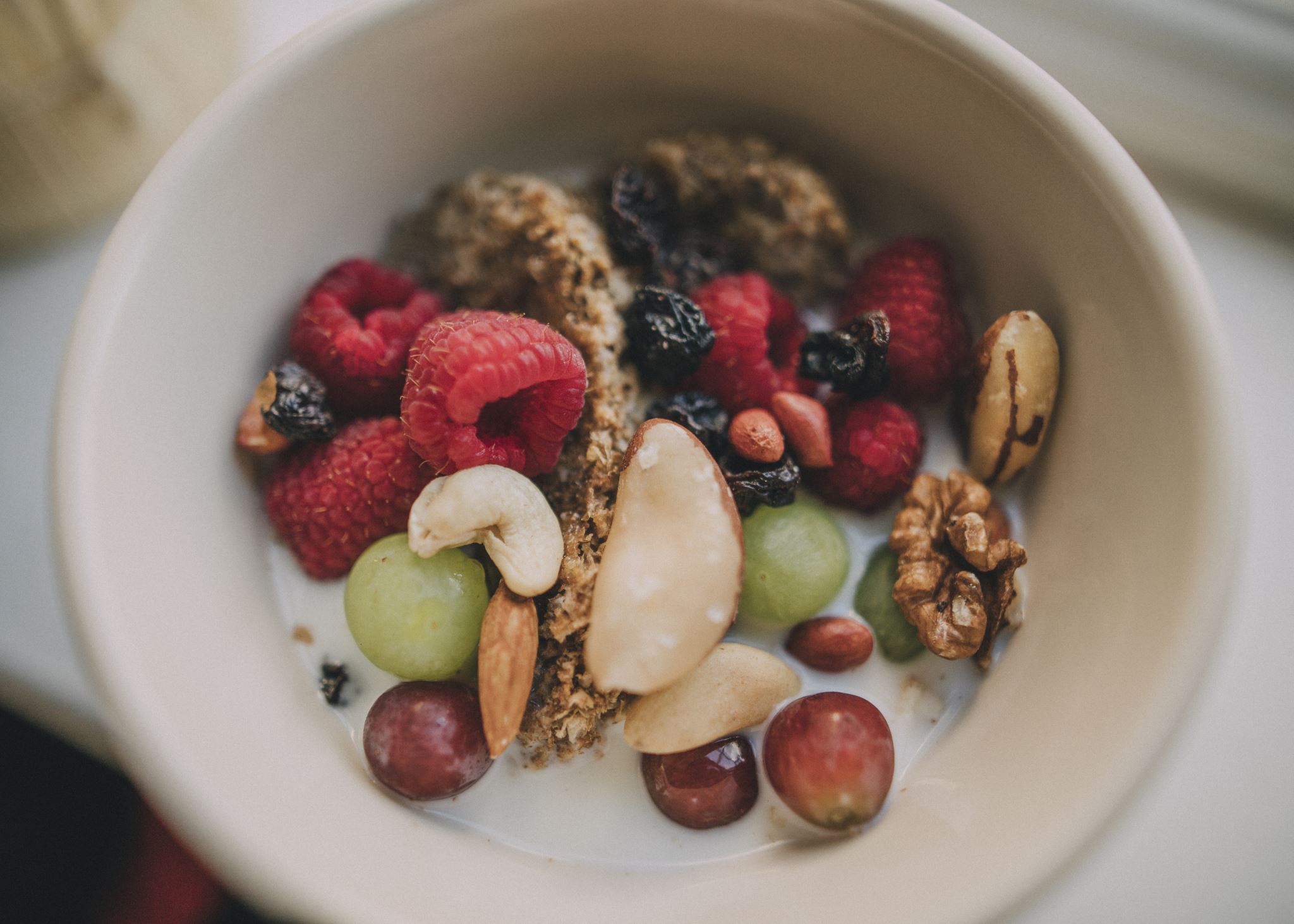 e Twinning projektZdrava hrana svakog dana
Webučionica, 23.11. 2021.

Petrunjela Krajačić, OŠ Augusta Šenoe, Zagreb.
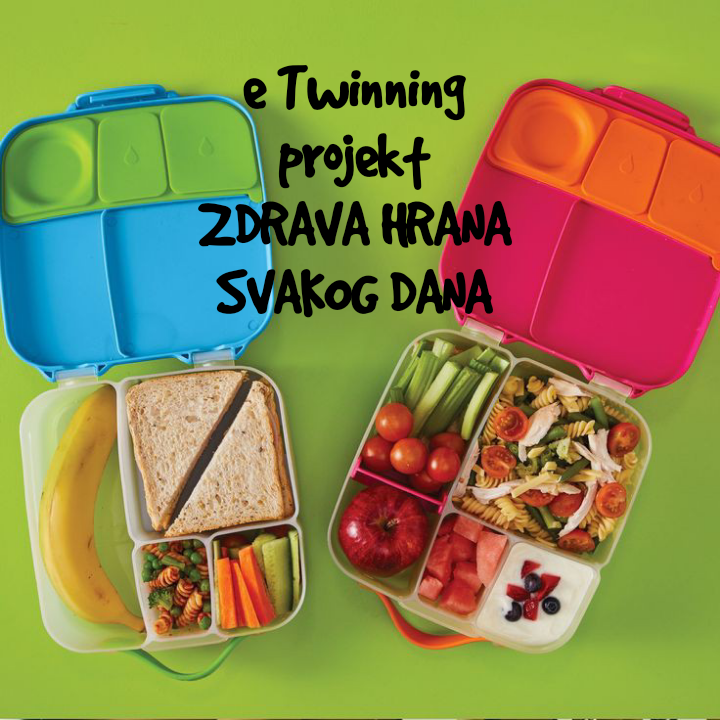 Zdrava hrana svakog dana
Projekt je rezultat suradničkog učenja učitelja tijekom Webučionice autorice Sandre Vuk; 25. 06. – 05. 07. 2021.
Zdrava hrana svakog dana
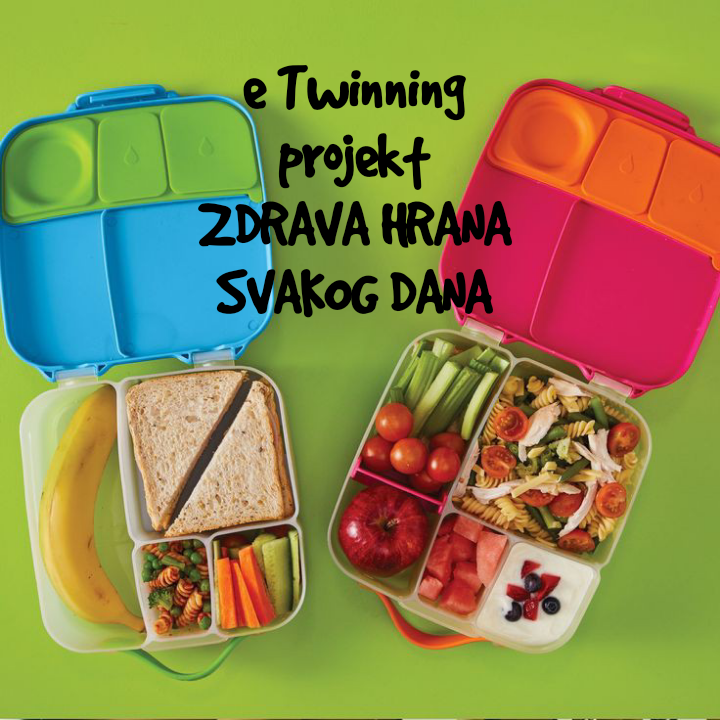 Realizacijom ovog projekta rješavat će se problem prehrane odnosno pretilosti djece koji je u alarmantnom porastu u Hrvatskoj i svijetu.
 Hrvatska je sedma u Europi po stopi djece s prevelikom tjelesnom masom. Samo 56 % djece doručkuje tijekom tjedna, 76 % ih ne jede dovoljno povrća, a 66 % voća, dok se tjelesnom aktivnošću svakog dana bavi samo 30 % dječaka i 17 % djevojčica.
Zdrava hrana svakog dana
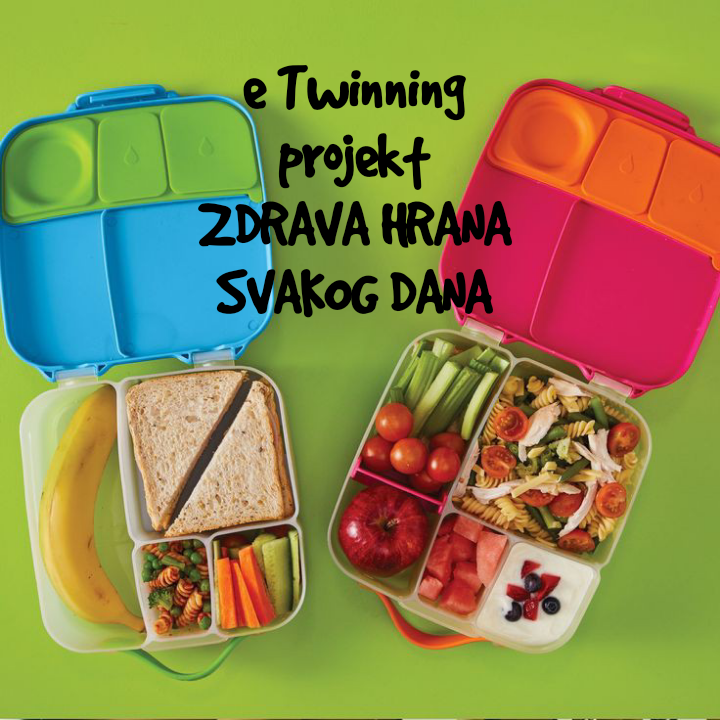 Učenici će kroz različite aktivnosti (istraživanje, suradničko učenje, igru, radionice, pisano i likovno stvaralaštvo i izradu digitalnih sadržaja) tijekom nastavne godine obrađivati razne teme vezane uz prehranu, zdravlje i problem gladi u suvremenom svijetu
Zdrava hrana svakog dana
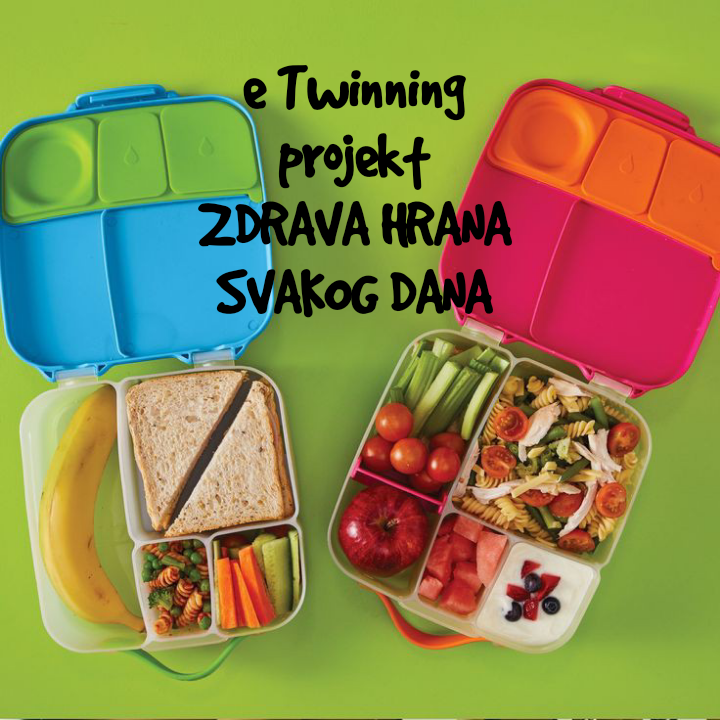 Radni postupak
Projekt bi trajao od listopada 2021. do svibnja 2022. godine.
Aktivnosti su podijeljene u 3 dijela:
a) prijava za projekt zainteresiranih partnerskih škola iz Republike Hrvatske
b) stvaranje dokumenta projekta
c) ostvarivanje zadataka od listopada 2021. do svibnja 2022.
Zdrava hrana svakog dana
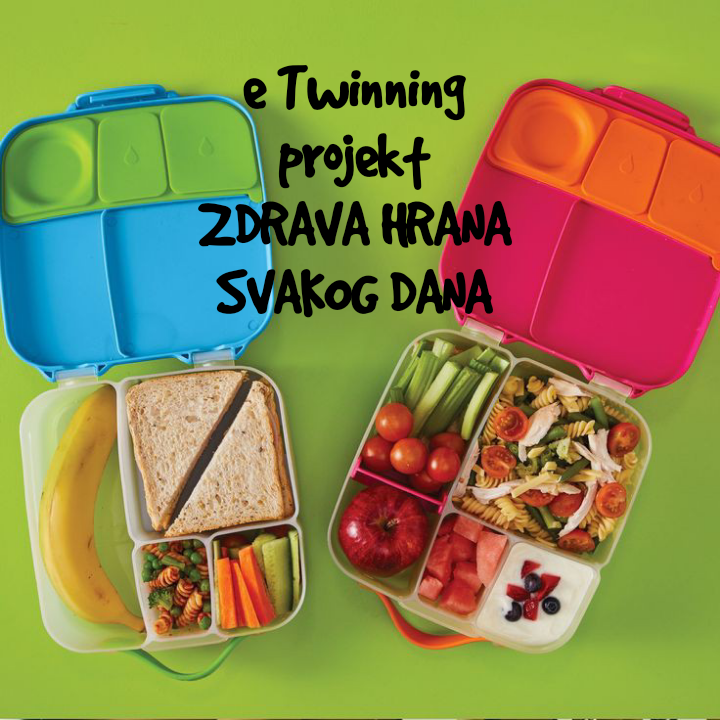 Aktivnosti bi se ostvarivale na Satovima razrednika i ostalim predmetima pri obradi srodnih tema.
 
Tijekom suradničkog učenja izrađena je web stranica na koju su postavljeni prijedlozi sadržaja i datuma koji se mogu obilježiti u okviru ovog projekta.

 Učitelji će sami birati 10 sadržaja koji im odgovaraju ovisno o dobi, interesima i mogućnostima učenika.
Zdrava hrana svakog dana
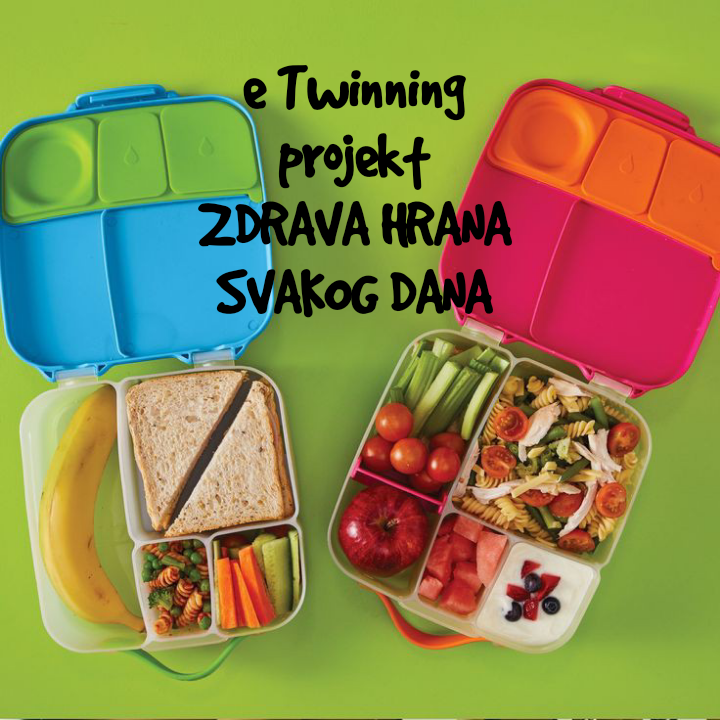 Očekivani rezultati
Provedene aktivnosti će bit dostupne na TwinsSpaceu, webu i Facebook stranci projekta. 

Nastali zajednički materijal će biti javno dostupan. 

Organizirat će se i završni evaluacijski webinar.
Zdrava hrana svakog dana
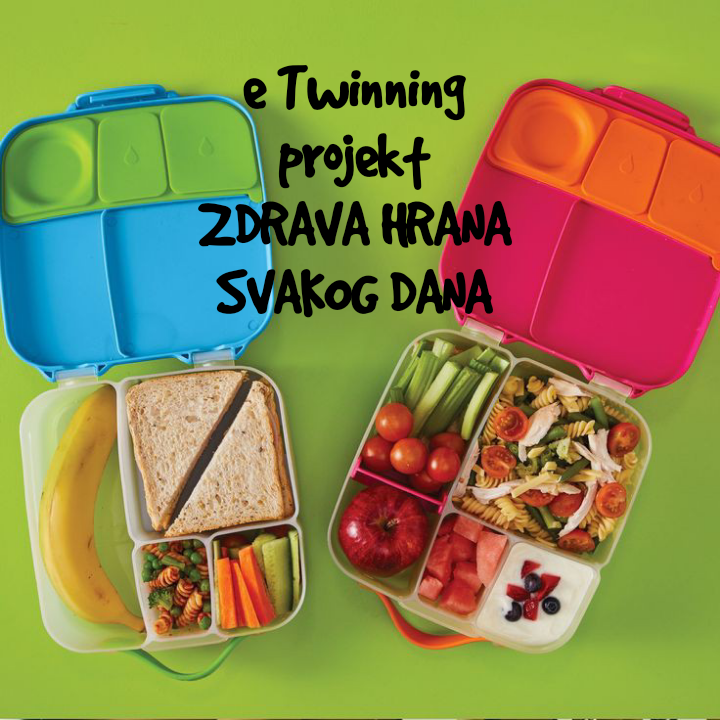 Očekivani rezultati
https://twinspace.etwinning.net/204610/home

https://www.facebook.com/groups/407775064222506

https://sites.google.com/view/crvenitim?fbclid=IwAR00tDwyxoSddZyOy787uD94Xnb69MxWAMp6YXQQpDkpJTQUttPhMxu4BVY
Zdrava hrana svakog dana u 2.e
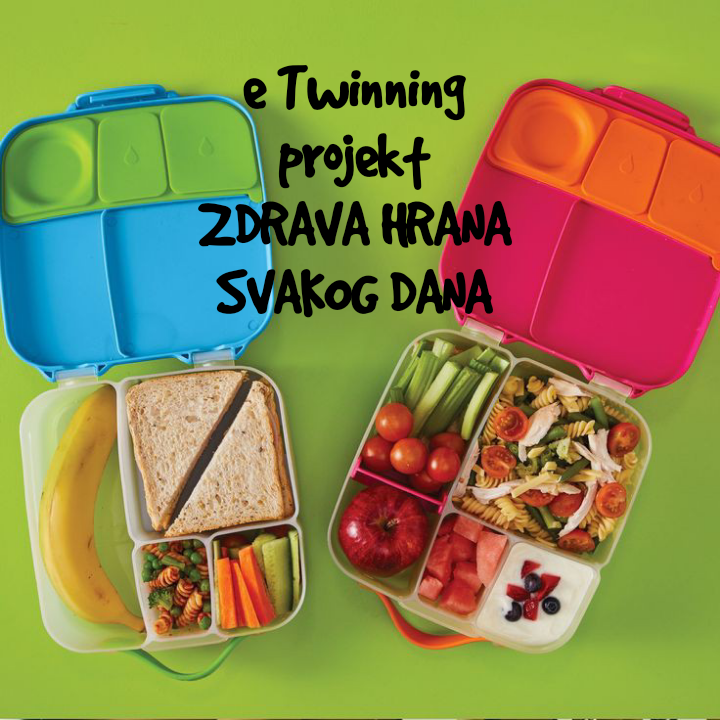 1. BONTON PRI JELU
2. ZDRAV DORUČAK
3. KISELO VOĆE I POVRĆE
4. KORJENASTO POVRĆE
5. ZDRAVI SMOOTHIE
6. SUHO VOĆE I ORAŠASTI PLODOVI
7. HRANA ZA MOZAK I HRANA ZA MIŠIĆE
8. HRANA U  KNJIŽEVNIM DJELIMA
9. RAZREDNA KUHARICA
10 .ZAVRŠNI PIKNIK
Zdrava hrana svakog dana u 2.e
HRVATSI JEZIK
abeceda voća i povrća
opisivanje voća i povrća
pripovijedanje priče
vježbanje velikog i malog početnog slova: Voćkograd
zavičajni rječnik/ razlikovni rječnik
pišemo pjesme, bajke, zagonetke, izrada slikovnica
aktivnosti povezane uz djela za cjelovito čitanje
(Kuharica Mede Winninja zvanog Pooh)
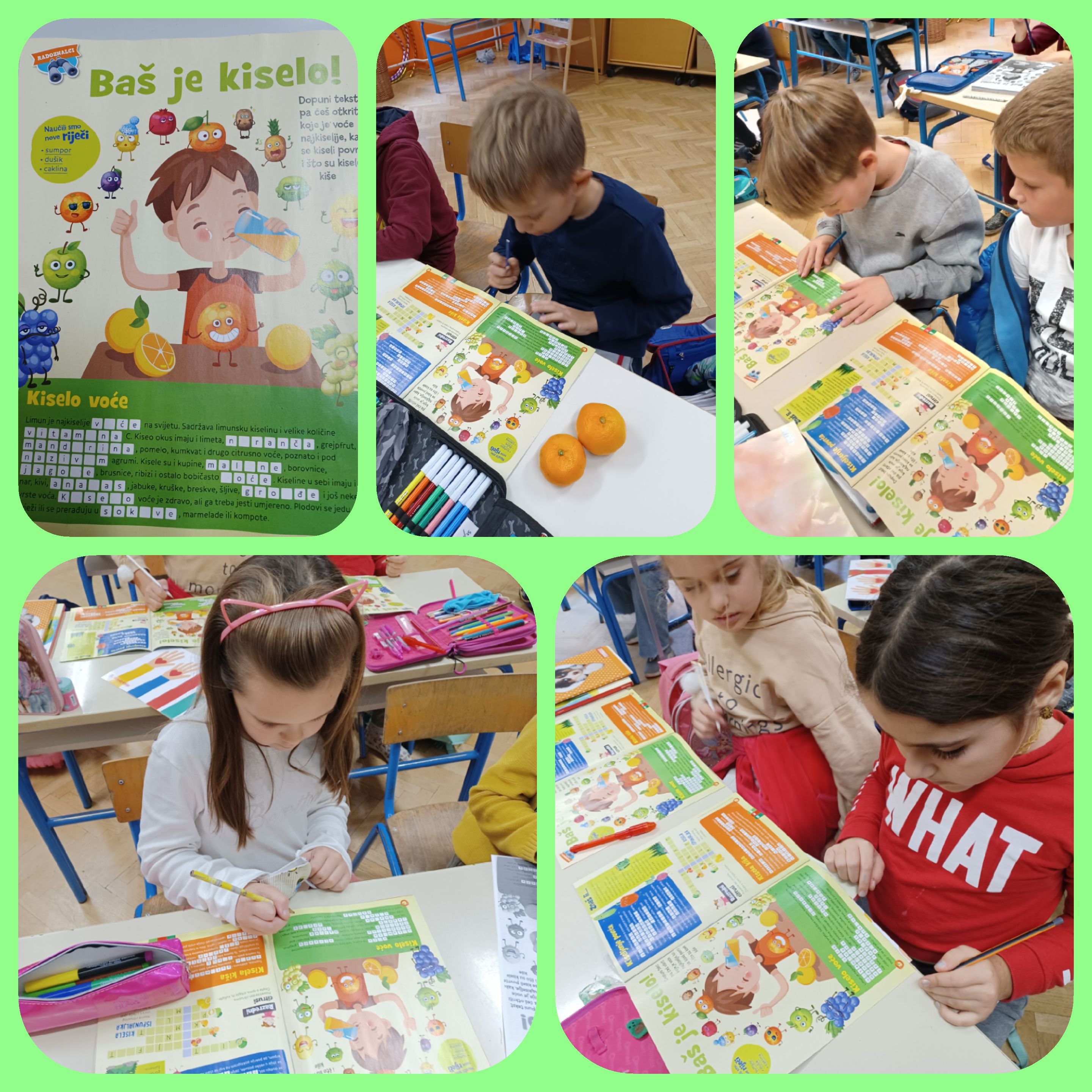 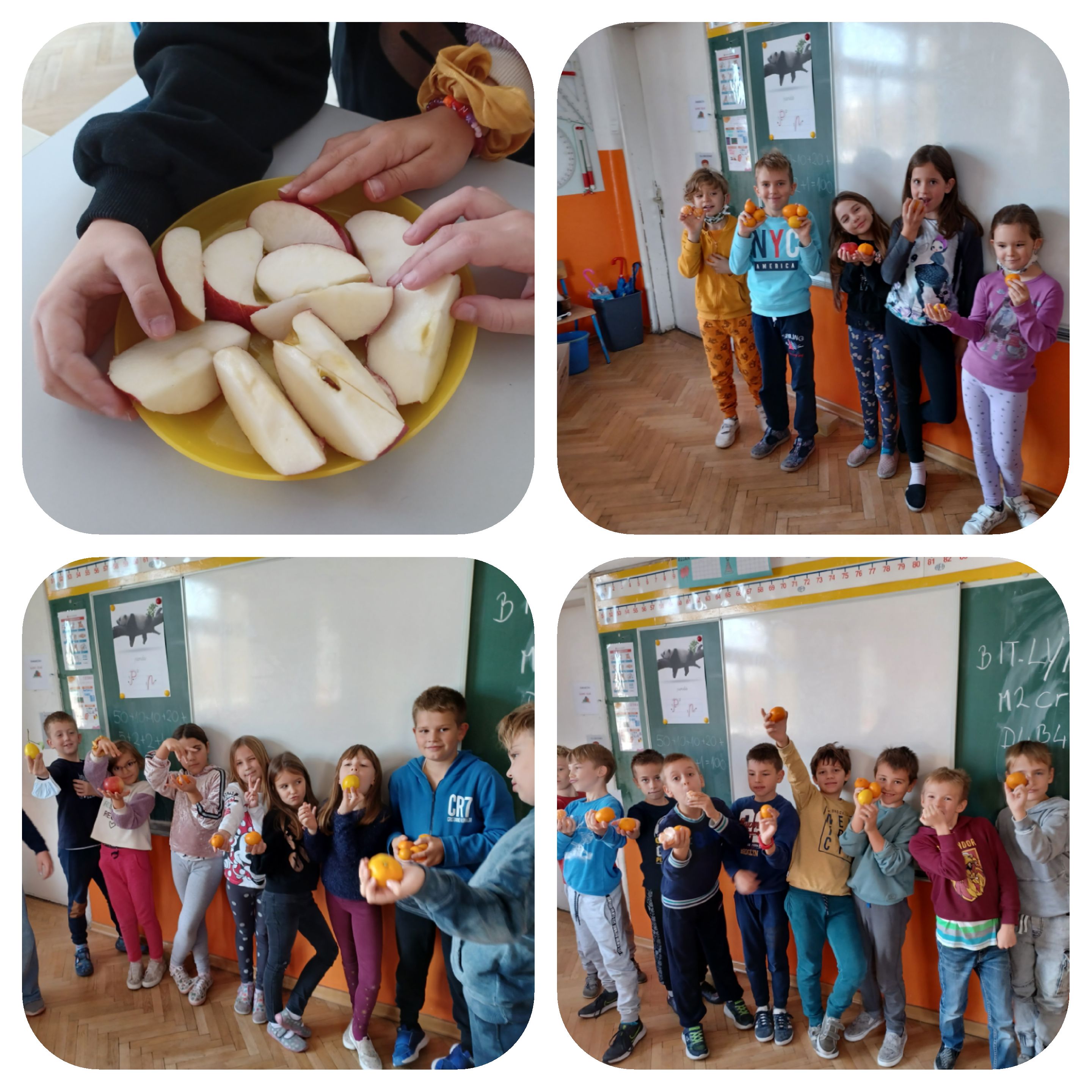 Zdrava hrana svakog dana u 2.e
MATEMATIKA
Tržnica zdrave hrane
tekstualni zadatci
-uporaba hrvatskih novčanica i kovanica
prikupljanje, bilježenje  i tumačenje podataka
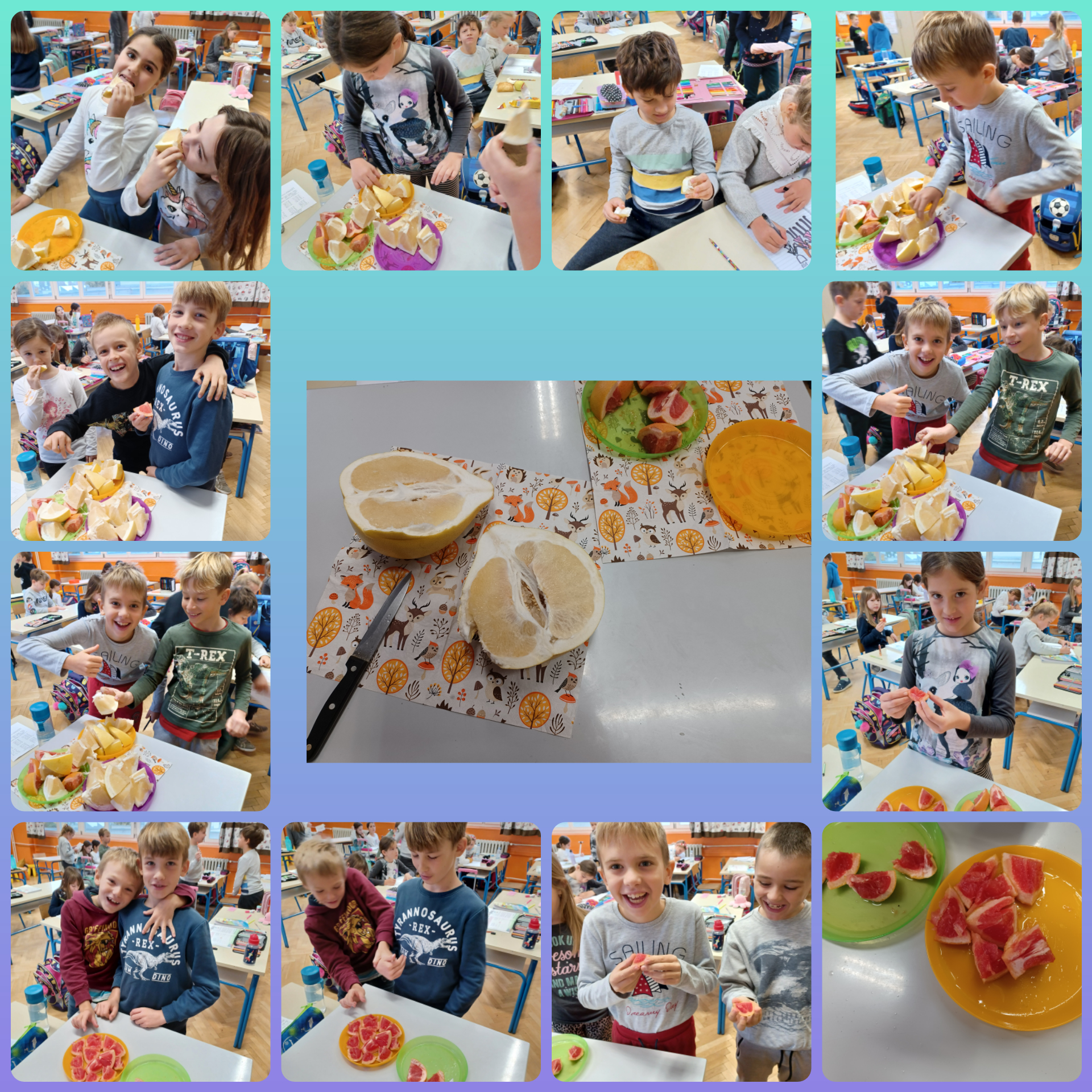 Zdrava hrana svakog dana u 2.e
PRIRODA I DRUŠTVO
razvrstavanje biljaka prema različitim kriterijima
povezanost prehrane i zdravlja
zanimanja u zavičaju
obilježavanje blagdana
briga o okolišu
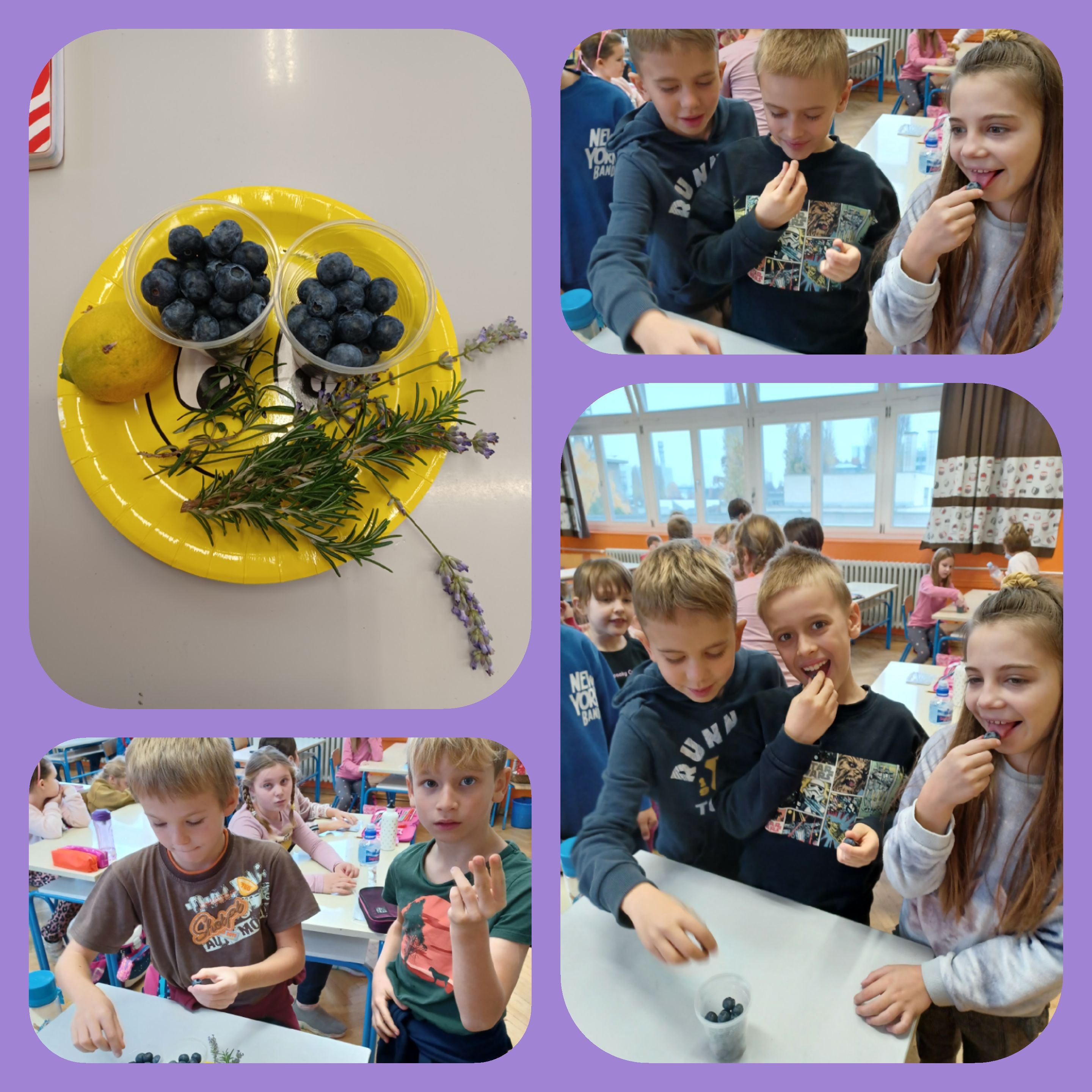 Zdrava hrana svakog dana u 2.e
LIKOVNA KULTURA
- crtanje, slikanje, modeliranje, dizajn
- upoznavanje s djelima umjetnika kojima je inspiracija bila mrtva priroda

GLAZBENA KULTURA
- improvizacije: brojalice
Zdrava himna

TJELESNA I ZDRAVSTVENA KULTURA
- zdravi obroci za sportaše
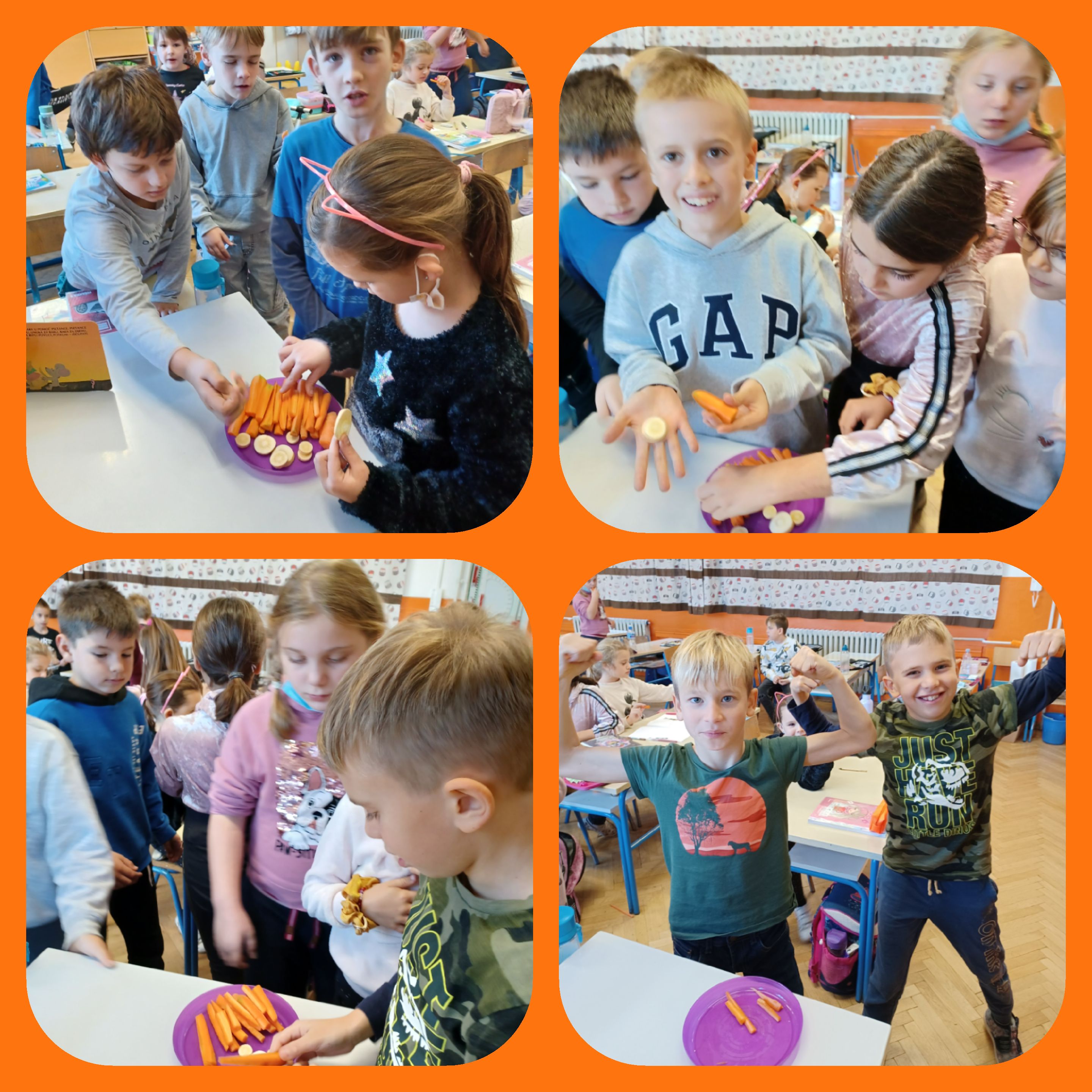 Zdrava hrana svakog dana u 2.e
SAT RAZREDNIKA  - suradnja i gosti 
školska kuharica
profesorica TZK
školska knjižničarka
liječnik opće prakse
stomatolog
roditelji, bake i djedovi
profesionalni sportaši
Članovi udruge za održivi razvoj Oaza
Zdrava hrana svakog dana
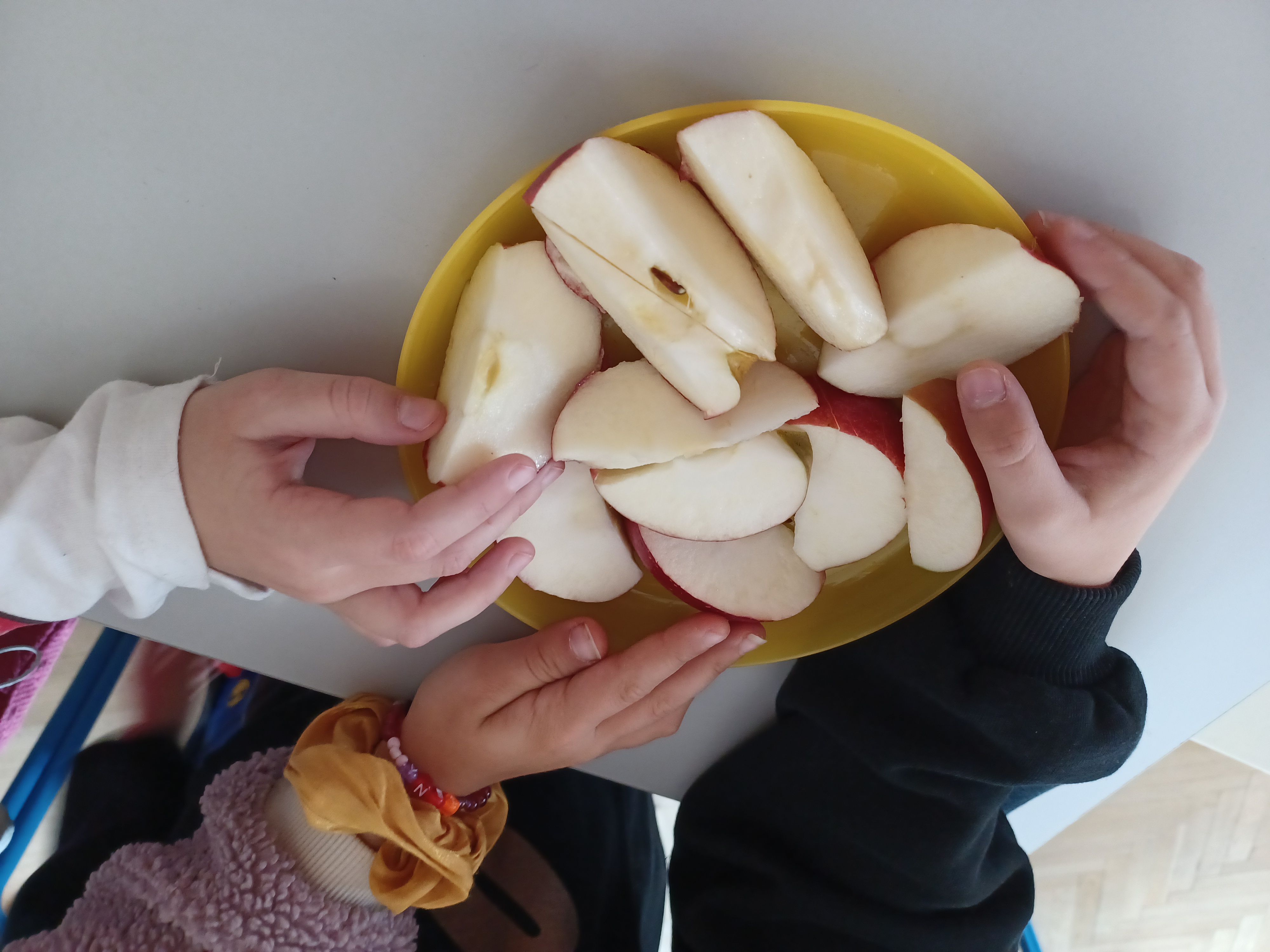 HVALA NA PAŽNJI, 


Petrunjela